ANCIENT GREEKS – YOUNG HEROESLESSON 5
Orders 
in Ancient Greek
THE ANCIENT GREEKS…
Board game
Stories from other cultures
Review
Hangman 	or 	Bingo
Hangman
δενδρον
Μινωταυρος
γιγας
βιος
ψυχη
Ὀδυσσευς
θερμος
Μεδουσα
φιλος
Εὐρωπη
Κερβερος
παιδιον
Bingo
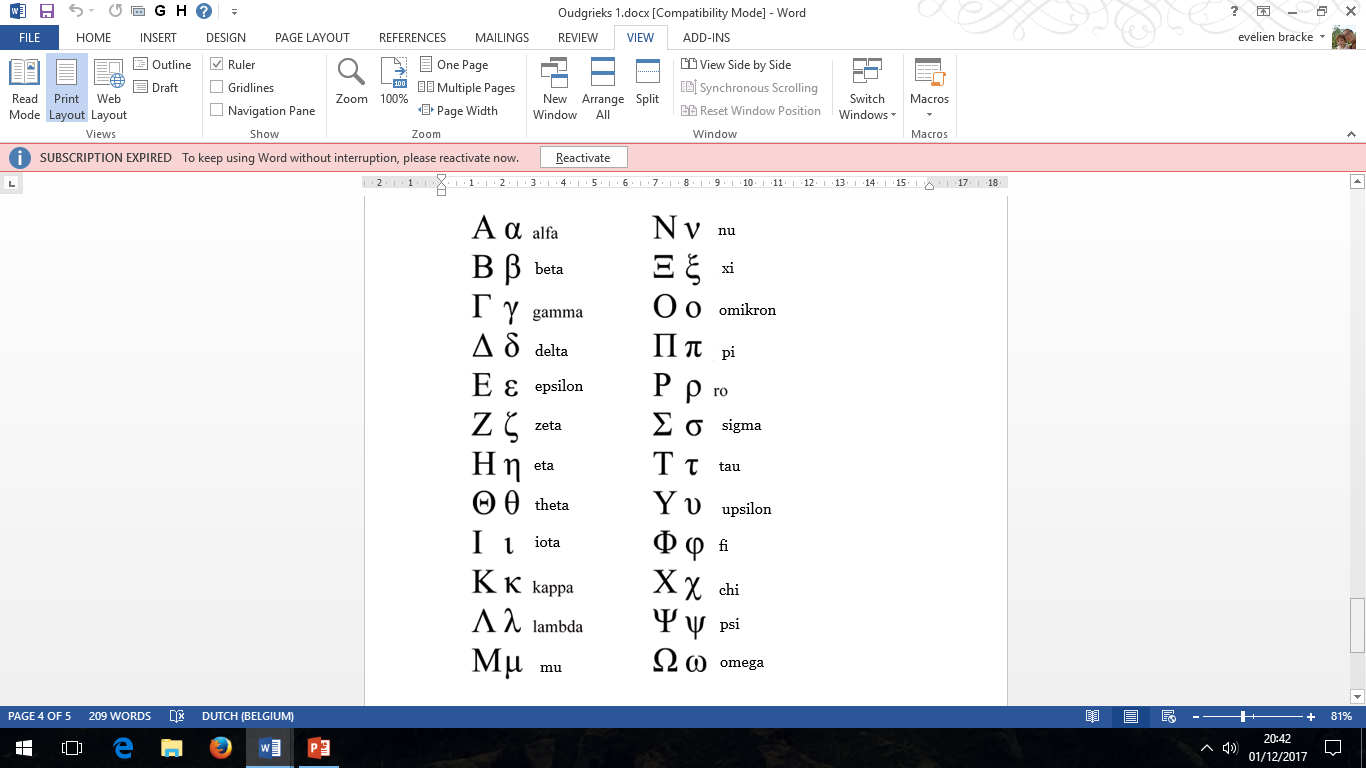 Commands
βαλλε! 					πιπτε!
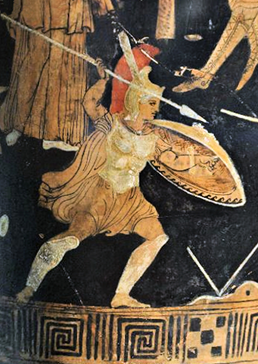 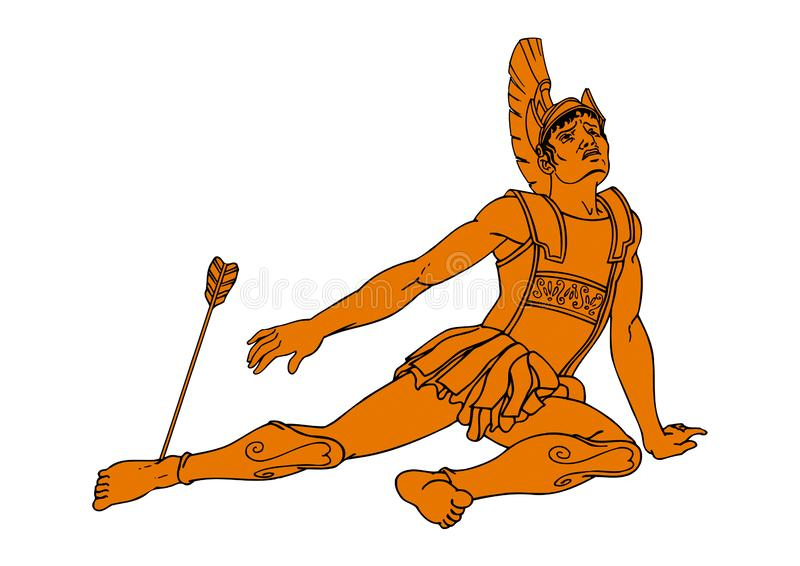 Commands
παυε! 					     τρεχε!
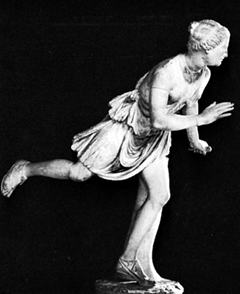 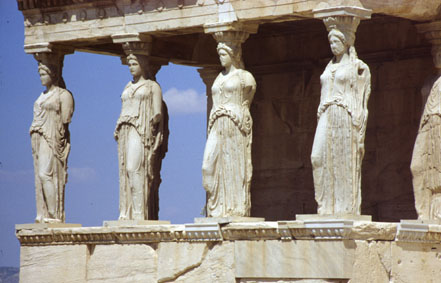 [Speaker Notes: A fact: on the left Caryatids (women used as pillars), on the right the fast Atalanta]
Commands
χορευε!
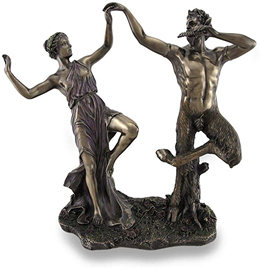 Commands
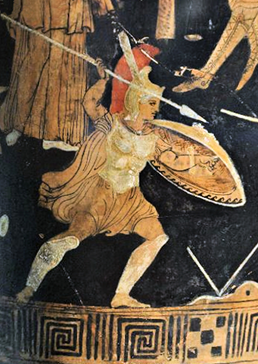 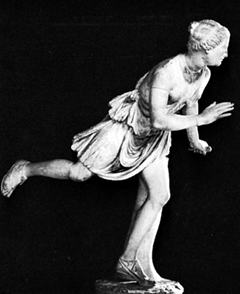 Now it’s your turn!
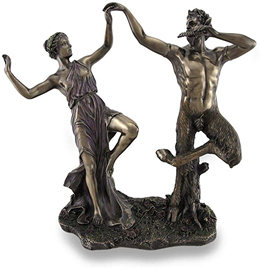 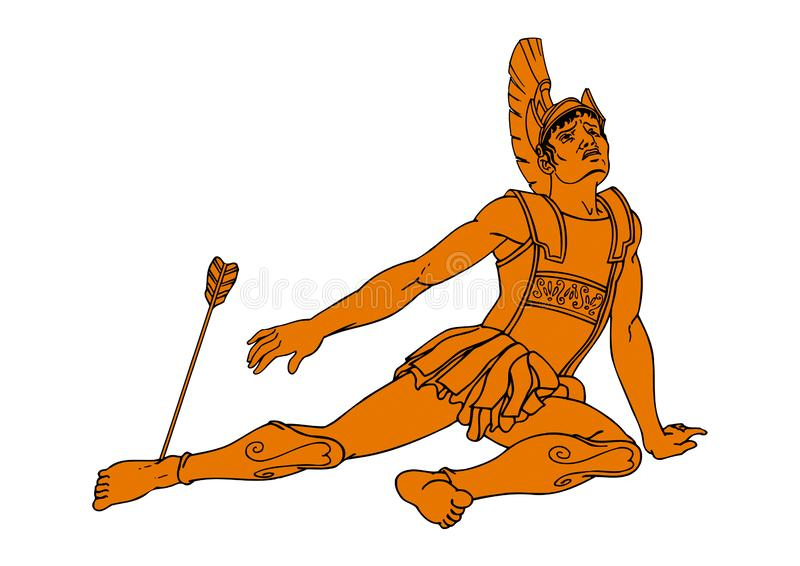 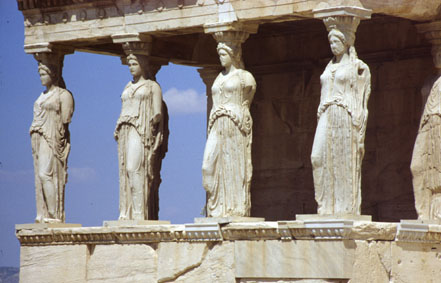 [Speaker Notes: You can project this slide when you are doing the TPR inside. You can point at the right image if they have forgotten the meaning.]
Commands
[Speaker Notes: You can project this slide when they are making the exercises on the handout.]
It’s time for a game!
Choose your hero and put your piece on the starting point of your hero!
Red: Gilgamesh		Blue: Odysseus		Green: Sindbad
Goal: Returning home (yellow square)
How do you do this?
Roll the dice. 
Move your piece up, down or to the side. 
Pass by all the squares of your colour: draw a card from your deck and answer the question on it. 
Watch out for all the rocks! You are not allowed to use these squares. 
A hurricane brings you immediately to the other square with a hurricane on it. 
Chance: draw a purple card from the deck. 
Did you stop on a beige or a light blue square? Answer a question from the handout.
Heroes for the Greeks and their neighbours
What a trip!

What are the similarities?

What are the differences?
Questionnaire 
&
Diploma ceremony